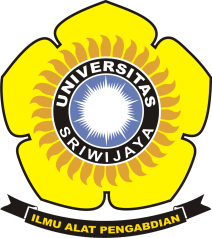 HAK DAN KEWAJIBAN WARGA NEGARA
PUSAT PENYELENGGARA - MPK
PENDIDIKAN KEWARGANEGARAAN
UNIVERSITAS SRIWIJAYA
Dr. Hudaidah, M.Pd.
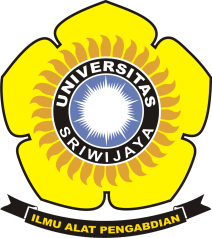 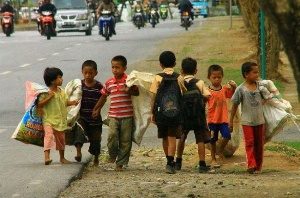 KASUS
APAKAH 
HAK DAN KEWAJIBAN DARI MASYARAKAT 
INDONESIA TELAH     
TERLAKSANA 
DENGAN BAIK ?
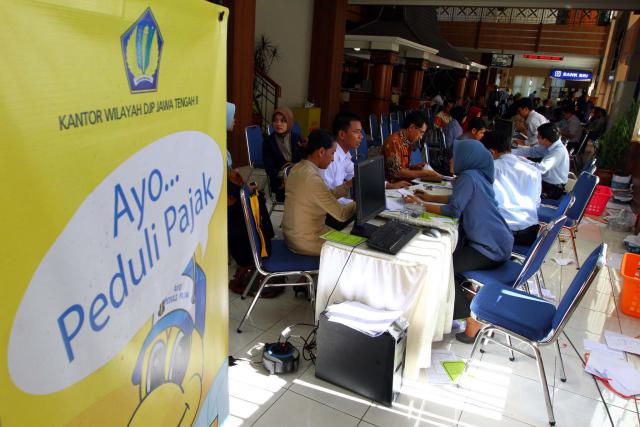 KONSEP DASAR HAK DAN KEWAJIBAN
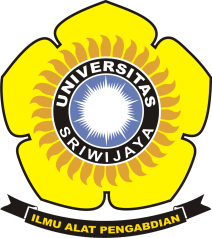 KONSEP DASAR HAK DAN KEWAJIBAN
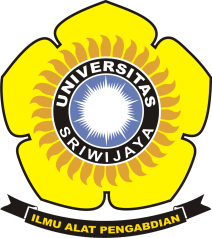 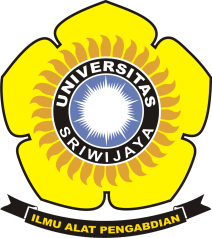 HAK WARGA NEGARA INDONESIA
Hak warga negara tercantum dalam UUD 1945 meliputi hak 
dalam bidang agama, hukum, sosial dan budaya, ekonomi 
pendidikan, iptek, politik, pemerintahan, kesehatan, pertahanan
 dan keamanan.
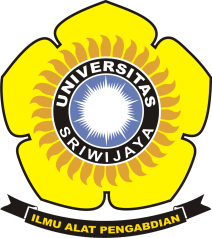 LANDASAN HAK DAN KEWAJIBAN
PASAL 27
(1)  Segala warga Negara bersamaan kedudukannya di dalam hukum dan  pemerintahan dan wajib menjunjung hukum dan pemerintahan itu dengan tidak ada kecualinya.

Hak : Untuk diperlakukan yang sama di dalam hukum dan pemerintahan
Kewajiban : Menjunjung hukum dan pemerintahan.
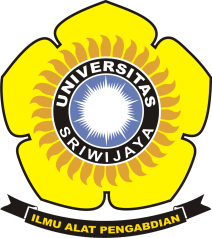 LANDASAN HAK DAN KEWAJIBAN
PASAL 28
Kemerdekaan berserikat berkumpul, mengeluarkan pikiran dengan lisan 
dan tulisan dan sebagainya di tetapkan dengan undang-undang. 

Hak : Mengeluarkan pikiran (berpendapat berserikat dan berkumpul)
 Kewajiban : Untuk memiliki kemampuan beroganisasi dan melaksanakan
 aturan-aturan lainnya, diantaranya: Semua organisasi harus berdasarkan 
Pancasila sebagai azasnya, semua media pers dalam mengeluarkan pikiran 
(pembuatannya selain bebas harus pula bertanggung jawab dan sebagainya)
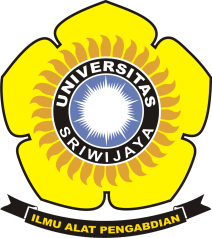 LANDASAN HAK DAN KEWAJIBAN
PASAL 28 A

Setiap orang berhak untuk hidup serta mempertahankan hidup dan kehidupannya.
            Hak : Setiap orang berhak untuk hidup
 Kewajiban : Setiap orang harus mempertahankan hidup dan kehidupannya.

PASAL 28 B
  (1). Setiap orang berhak membentuk keluarga dan melanjutkan keturunan  melalui  perkawinan yang sah.
            Hak : Setiap orang berhak membentuk keluarga.
 Kewajiban : Melanjutkan keturunan melalui perkawinan yang sah.
  (2). Setiap orang berhak atas kelangsungan hidup, tumbuh dan berkembang serta berhak  atas perlindungan dari kekerasan diskriminasi.
Hak : Setiap orang berhak atas kelangsungan hidup, tumbuh dan berkembang,  serta berhak atas perlindungan dari kekerasan dan diskriminasi 
 Kewajiban : Melindungi anak dalam kekerasan dan diskriminasi yang menimpa anak tersebut.
PELANGGARAN HAK
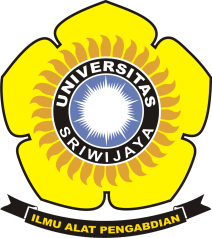 Pelanggaran hak warga negara  adalah tindakan aparat negara yang melanggar atau tidak memberikan apa yang menjadi hak warga negara

Contoh : 
1. Tidak mendapatkan persamaan hukum
2. Dilarang Mengeluarkan pendapat
3. Tidak mendapatkan Kesempatan Memilih
4. Tidak mendapatkan pengajaran
5. Tidak mendapatkan pendidikan
PENGINGKARAN KEWAJIBAN
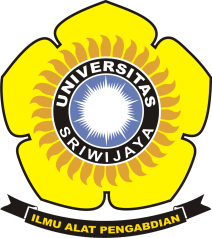 Pengingkaran kewajiban adalah pengingkaran warga negara terhadap kewajiban yang ditentukan 
pemerintah

Contoh :
1. Tidak membayar pajak
2. Melawan hukum
3. Tidak menjaga ketertiban
4. Melanggar aturan yang berlaku
5. Tidak ikut mempertahankan NKRI
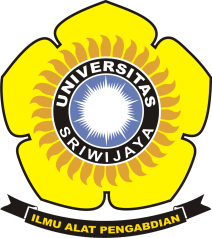 KEWAJIBAN WARGA NEGARA INDONESIA
Wajib menaati hukum dan pemerintahan
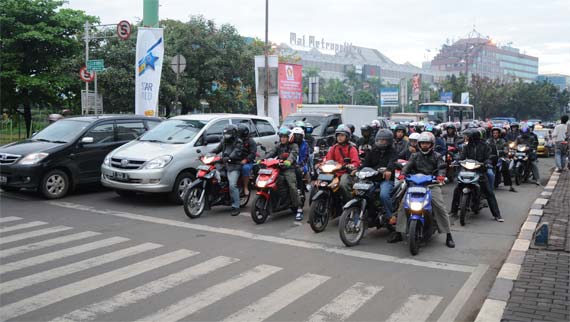 Kewajiban warga negara juga 
tercantum dalam UUD 1945. 
Yang termasuk kewajiban 
warga negara Indonesia,antara lain;
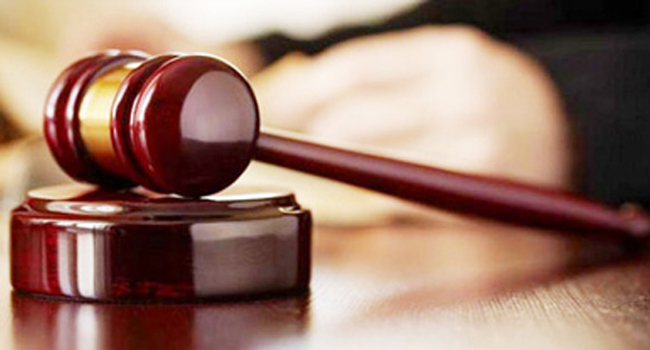 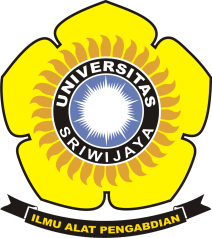 KEWAJIBAN WARGA NEGARA INDONESIA
Wajib ikut serta dalam upaya pembelaan negara
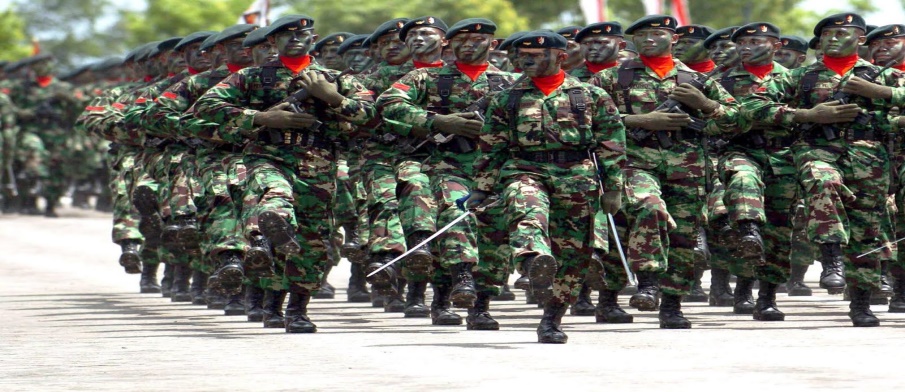 Kewajiban warga negara juga 
tercantum dalam UUD 1945. 
Yang termasuk kewajiban 
warga negara Indonesia,antara lain;
Wajib menghormati hak asasi manusia orang lain
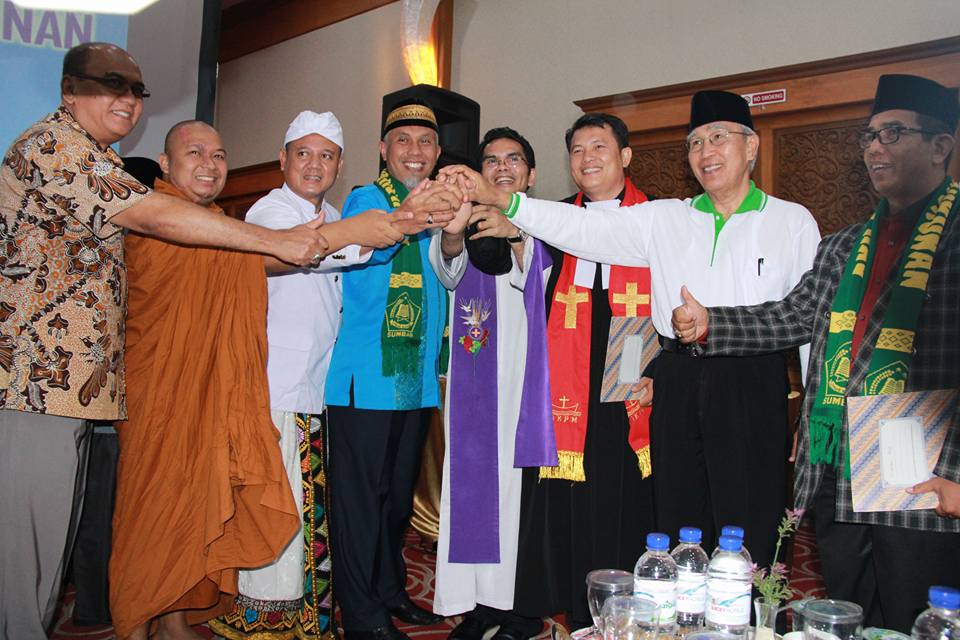 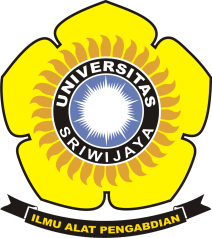 KEWAJIBAN WARGA NEGARA INDONESIA
Wajib tunduk kepada pembatasan yang 
ditetapkan dengan undang-undang
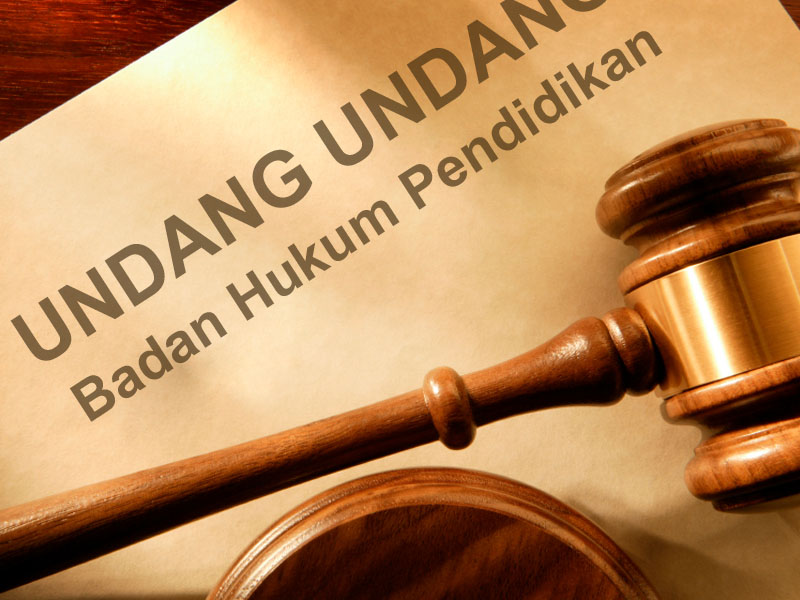 Kewajiban warga negara juga 
tercantum dalam UUD 1945. 
Yang termasuk kewajiban 
warga negara Indonesia,antara lain;
Wajib ikut serta dalam usaha pertahanan dan 
keamanan negara
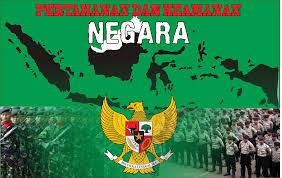 URGENSI HAK DAN KEWAJIBAN BAGI KELANGSUNGAN HIDUP BANGSA
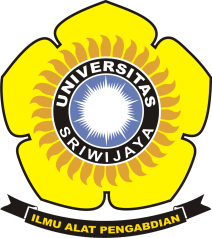 URGENSI HAK DAN KEWAJIBAN BAGI KELANGSUNGAN HIDUP BANGSA
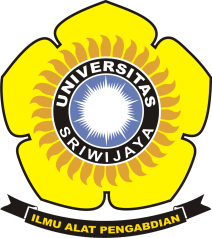 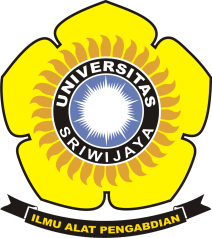 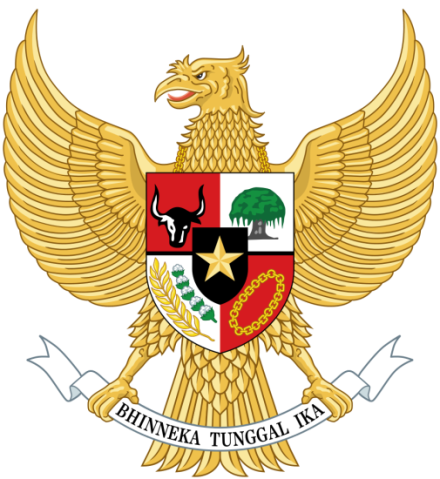 TERIMAKASIH